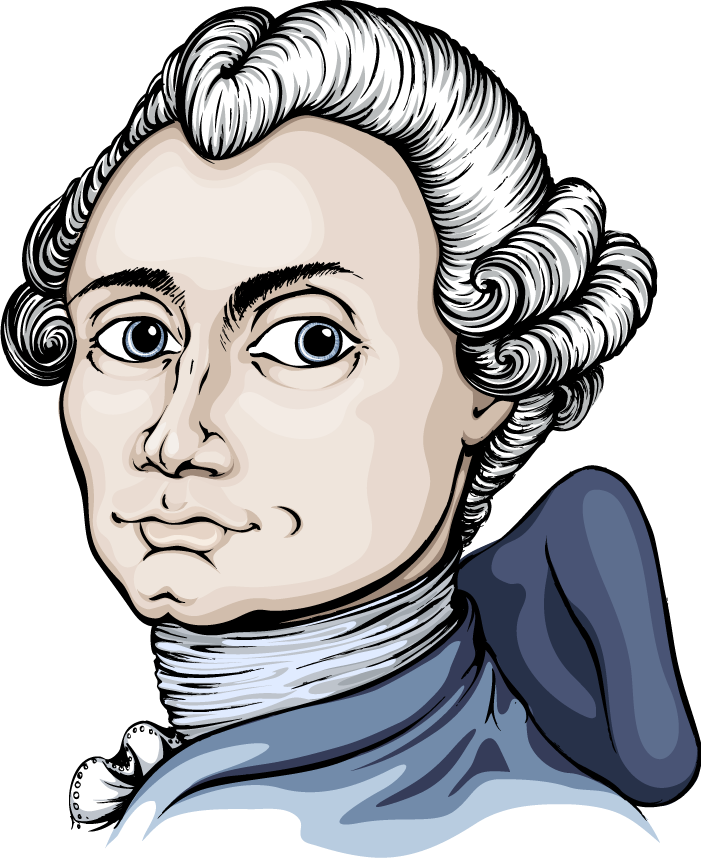 Messier Bingo
Charles Messier
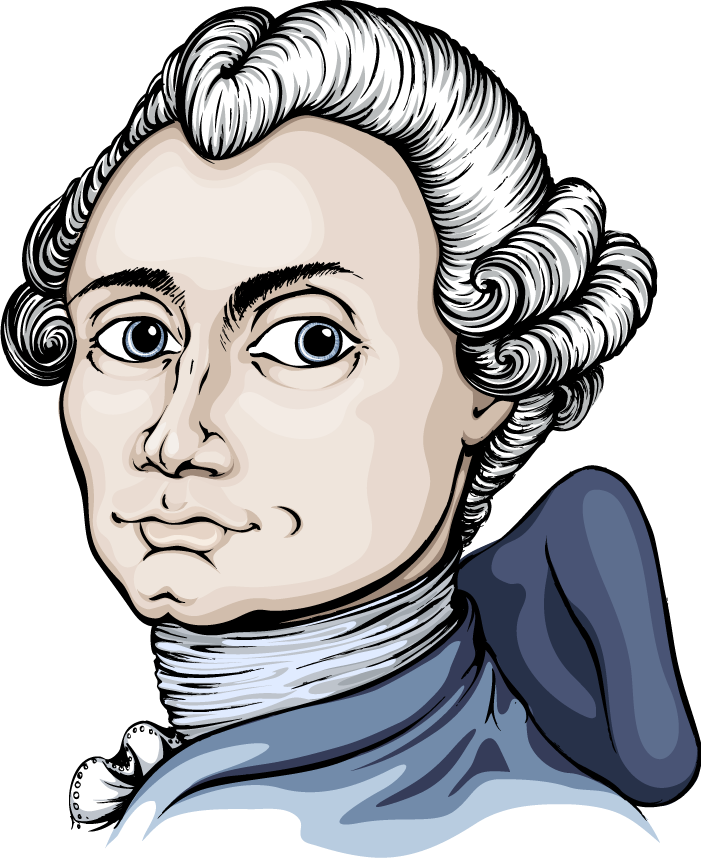 Lived from 1730 to 1817 in Paris
Wanted to discover comets
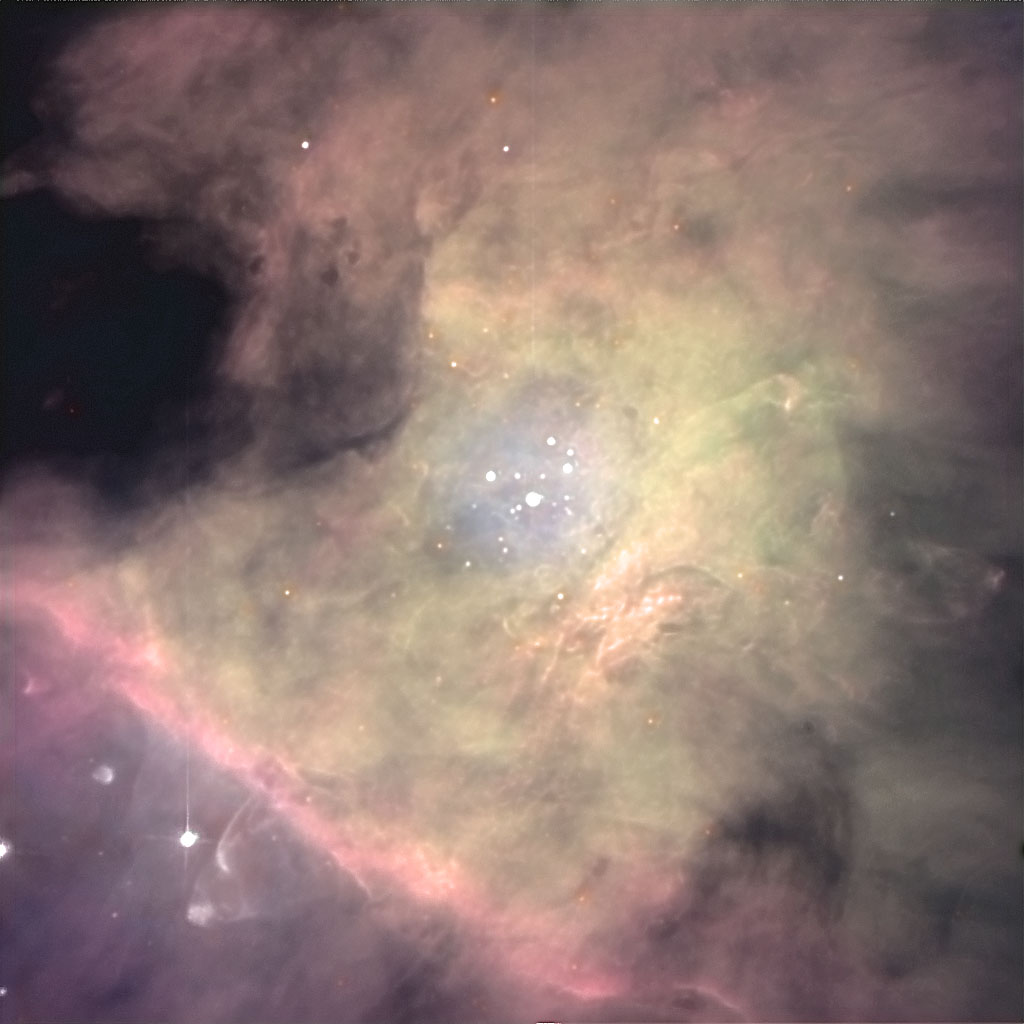 Nebula
M42
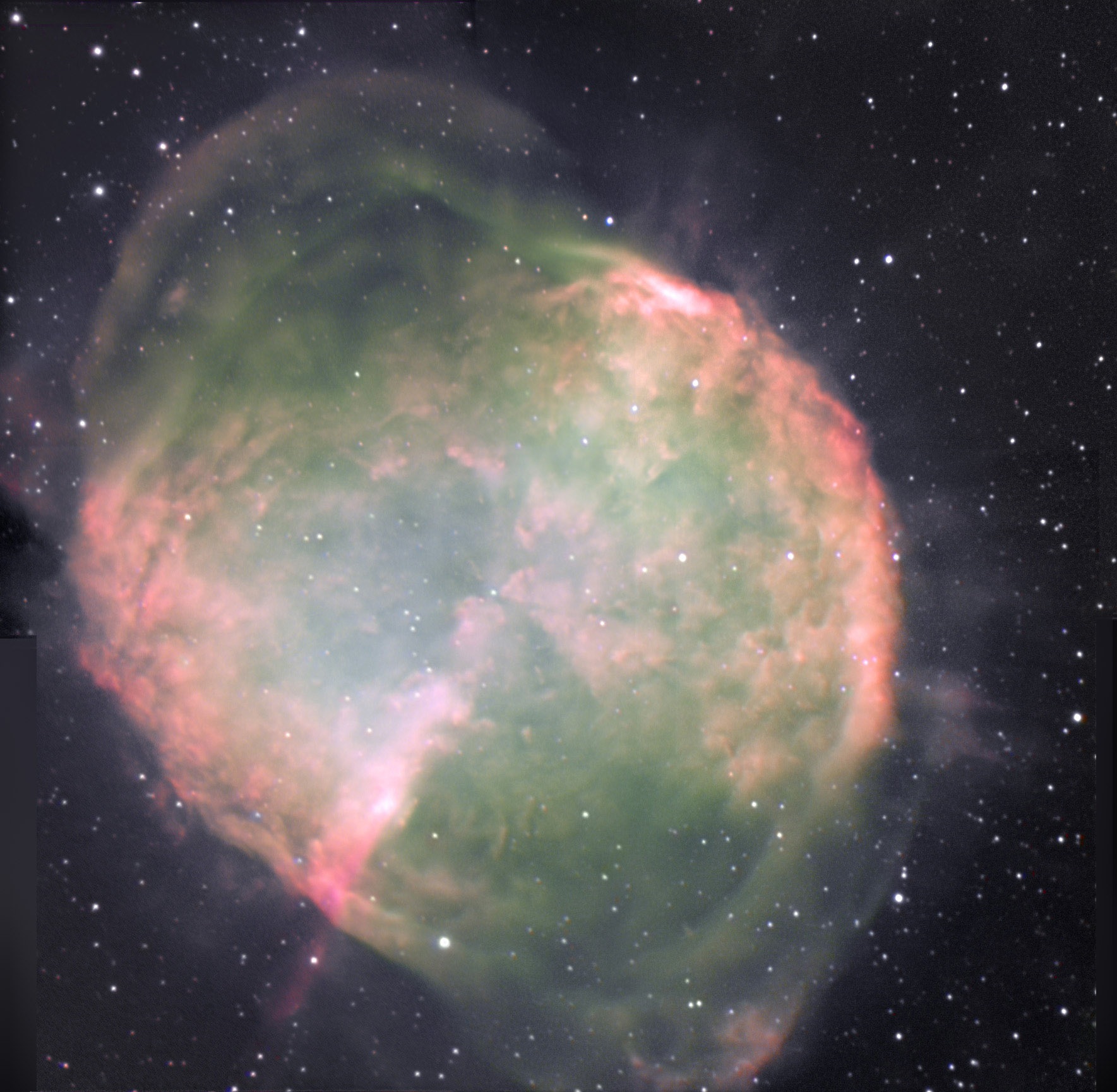 Planetary
Nebula
M27
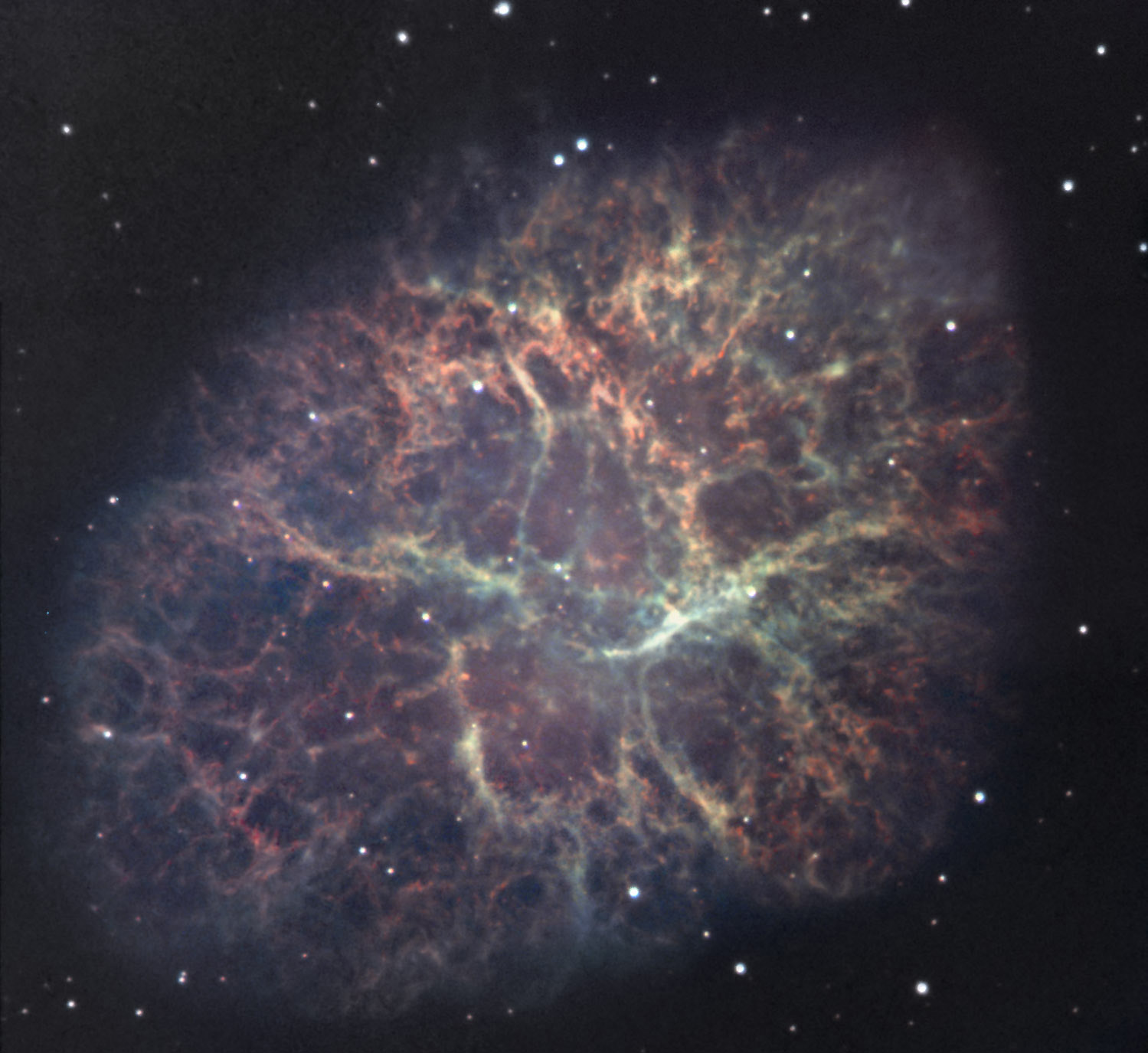 Supernova Remnant
M1
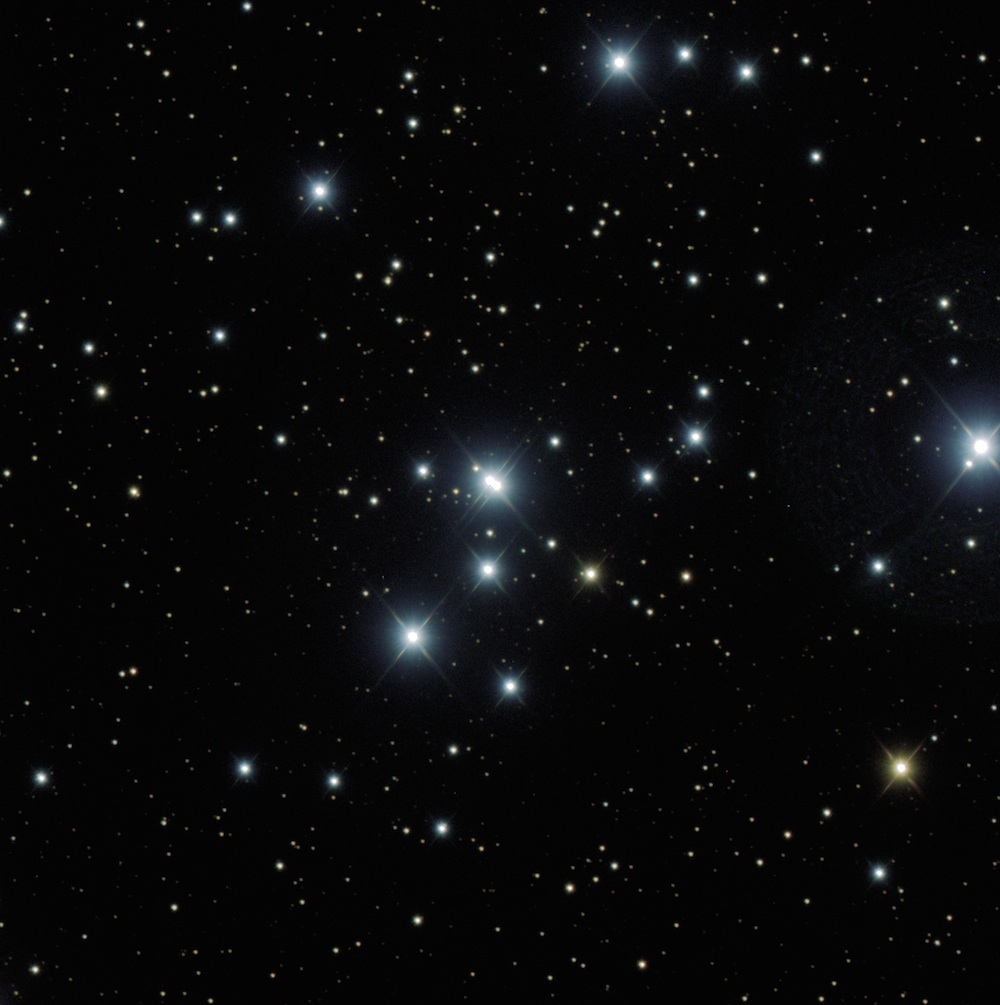 Open
Cluster
M47
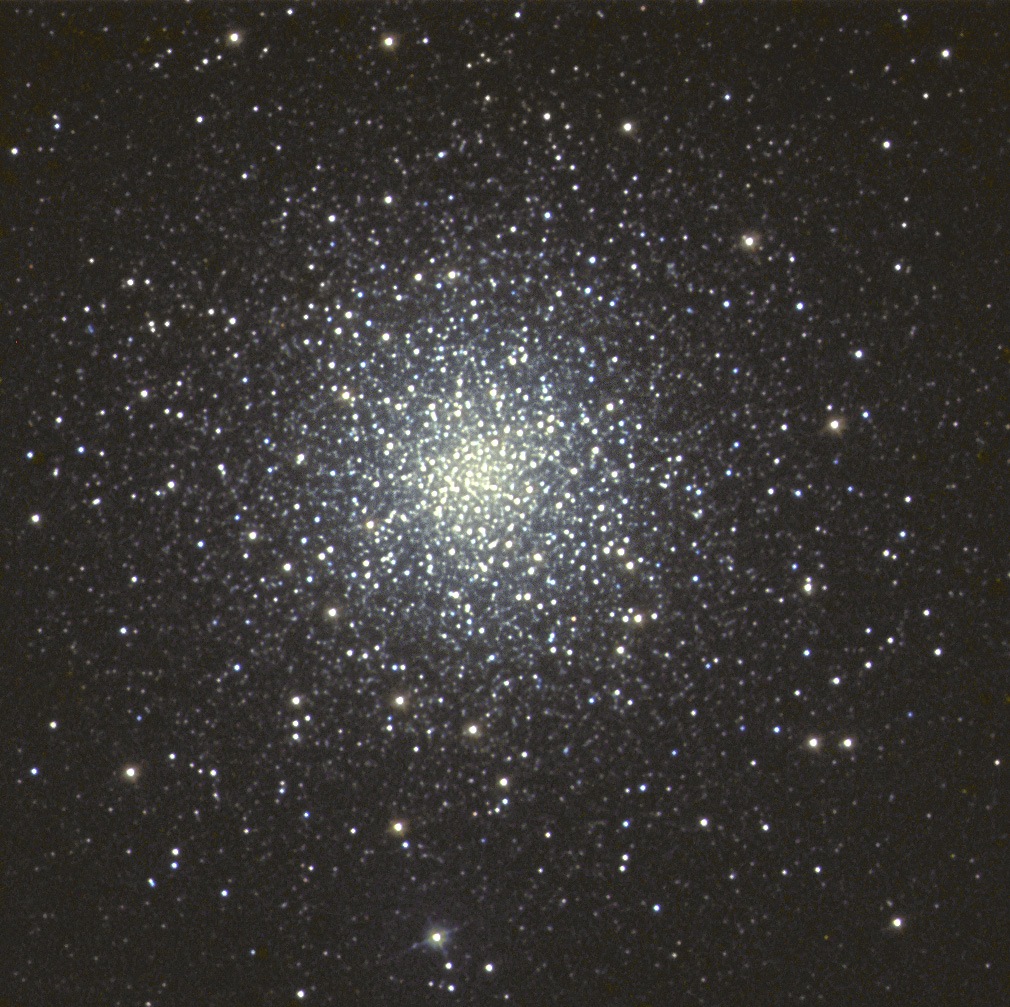 Globular
Cluster
M79
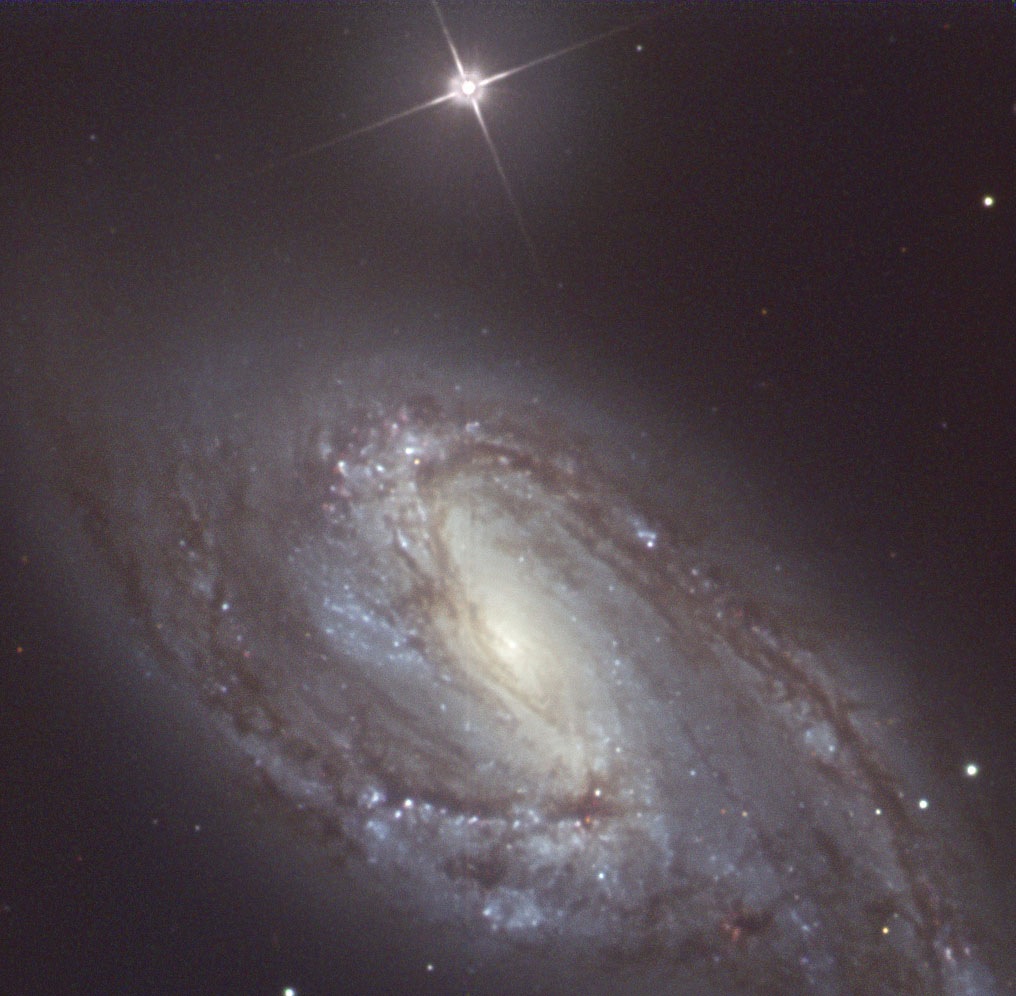 Spiral
Galaxy
M66
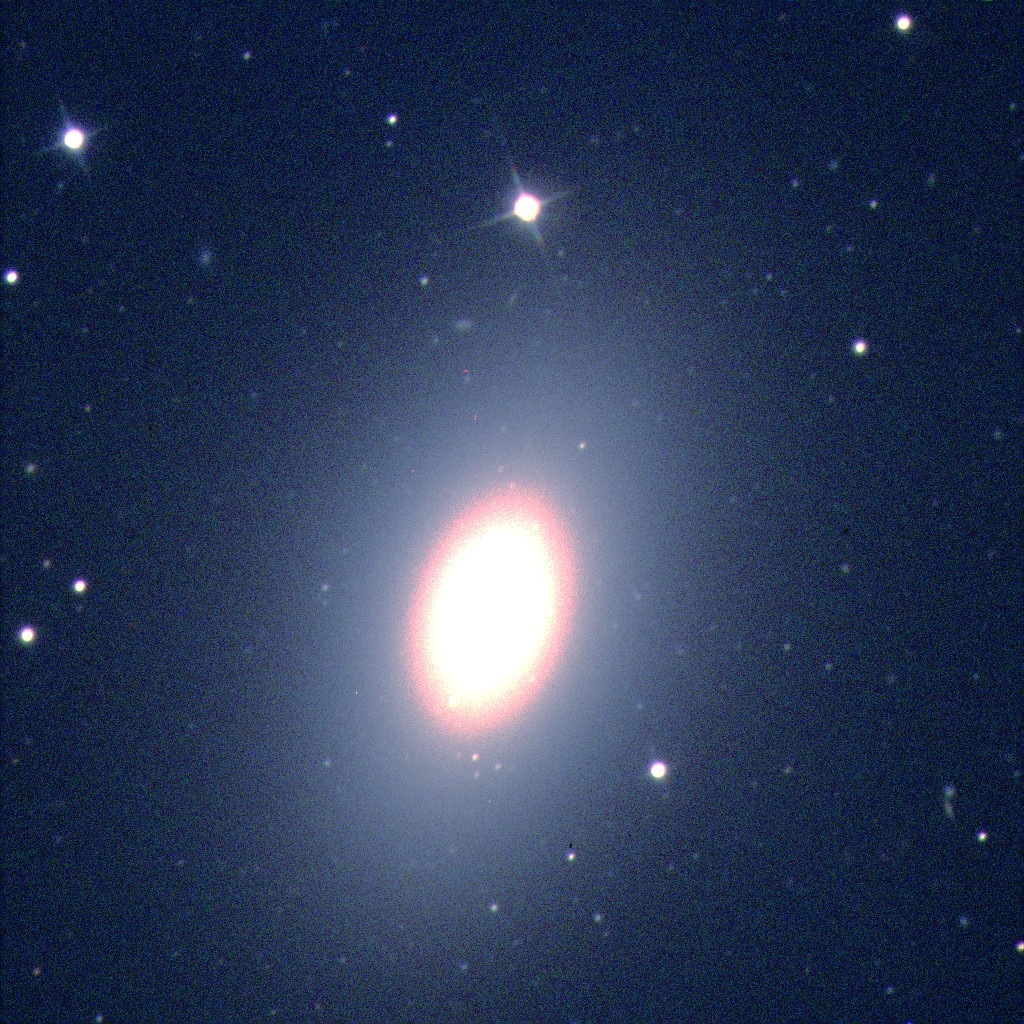 Elliptical
Galaxy
M60